Final Presentation
Gore Capstone Team 5: Skylar Gilmore, Lumini M., Alex Nagle
Introductions
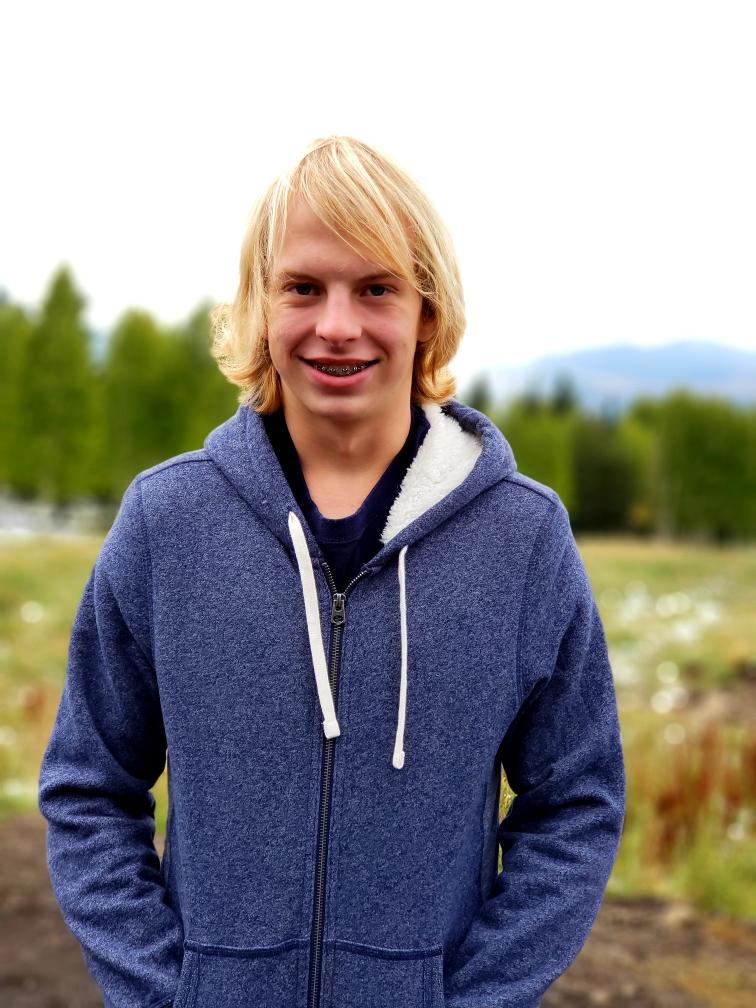 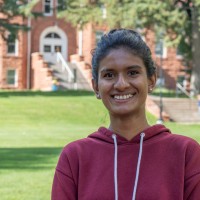 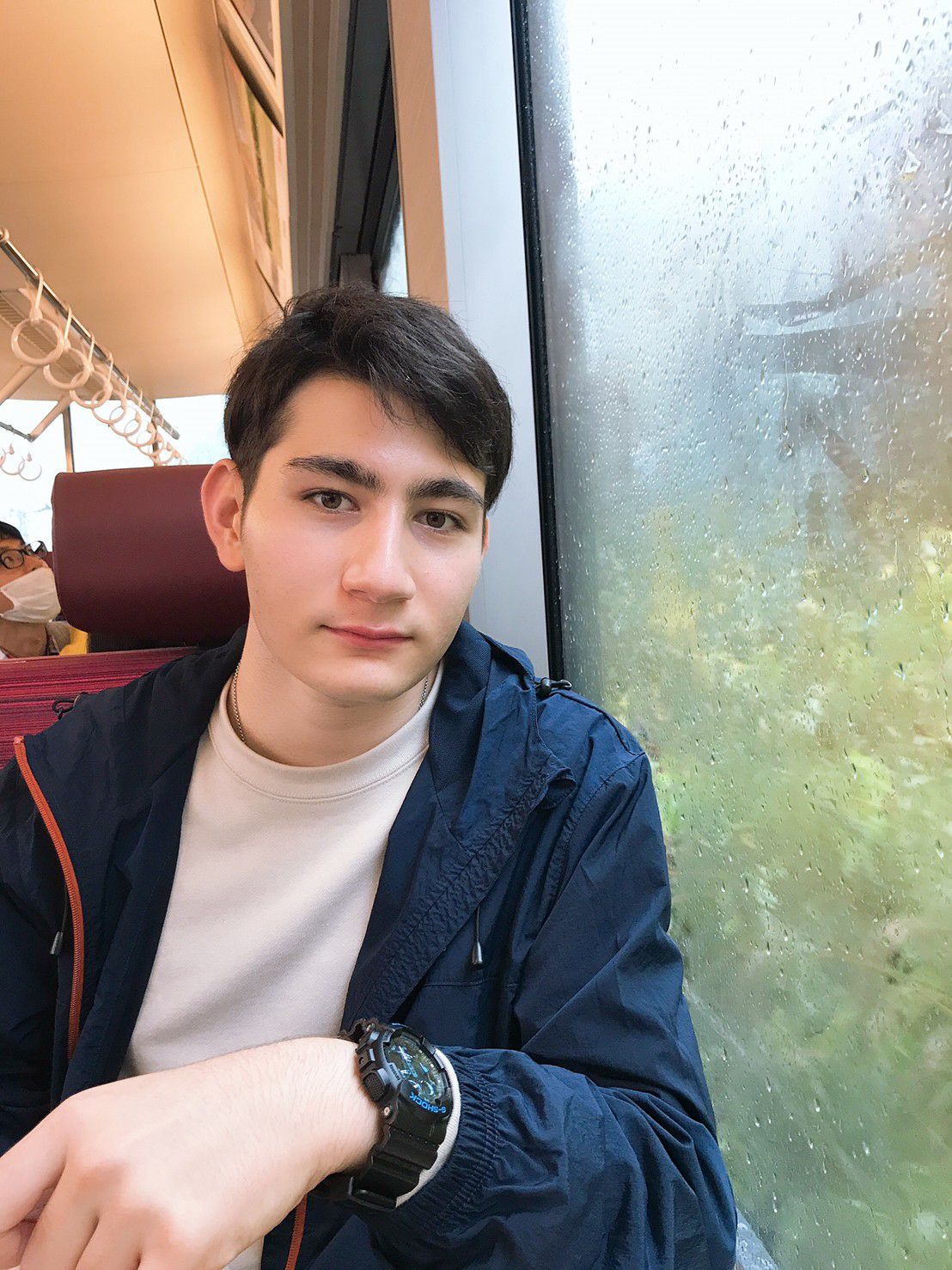 Skylar Gilmore
Alex Nagle
Lumini M.
Project Lead 
Test Engineer
Financial Manager 
Logistics Manager
CAD Manager
Website Lead 
Manufacturing Manager
Skylar G., 3/29/22,Gore Stent, 1​
Project Description
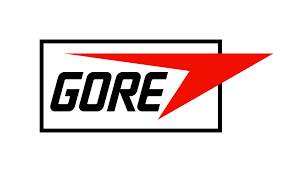 "The goal of this project is to design and develop a low force stent crimping machine utilizing a crush iris with a radial force readout. "

The scope of the project within the mechanical team would be in selection of materials and the overall design of the machine.
Figure 1: Gore Logo [1]
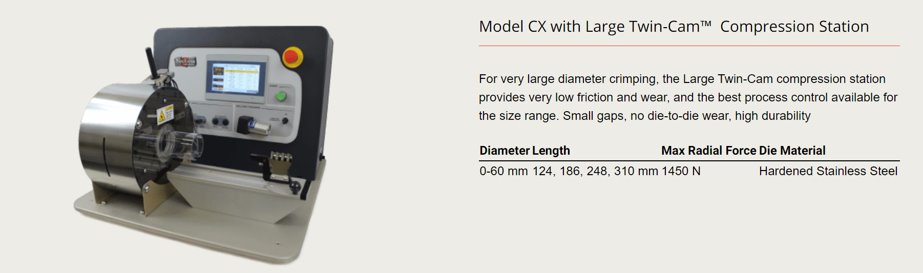 Figure 2: Model CX with Large Twin-Cam [2]
Skylar G., 3/29/22,Gore Stent, 2​
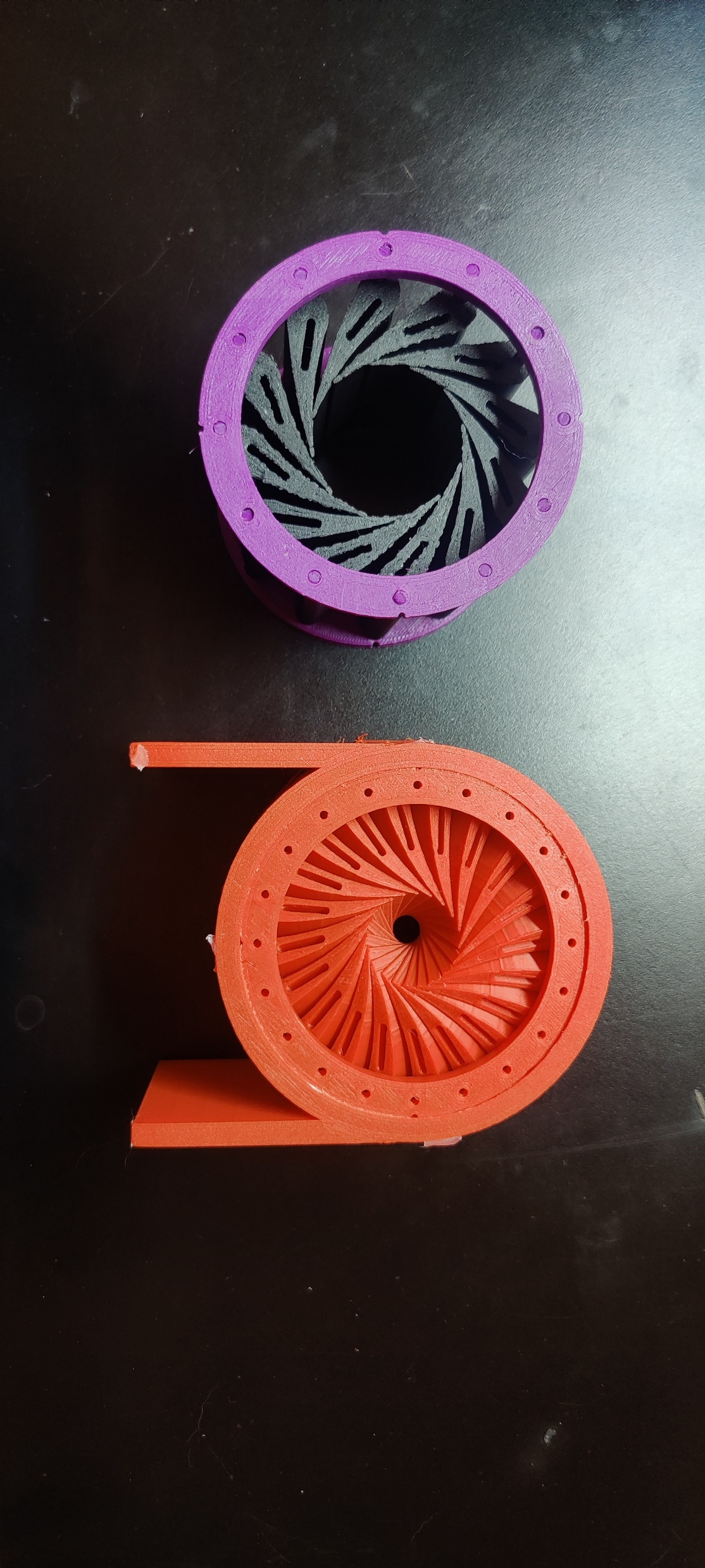 Current Prototype
Table 1: Bill of Materials
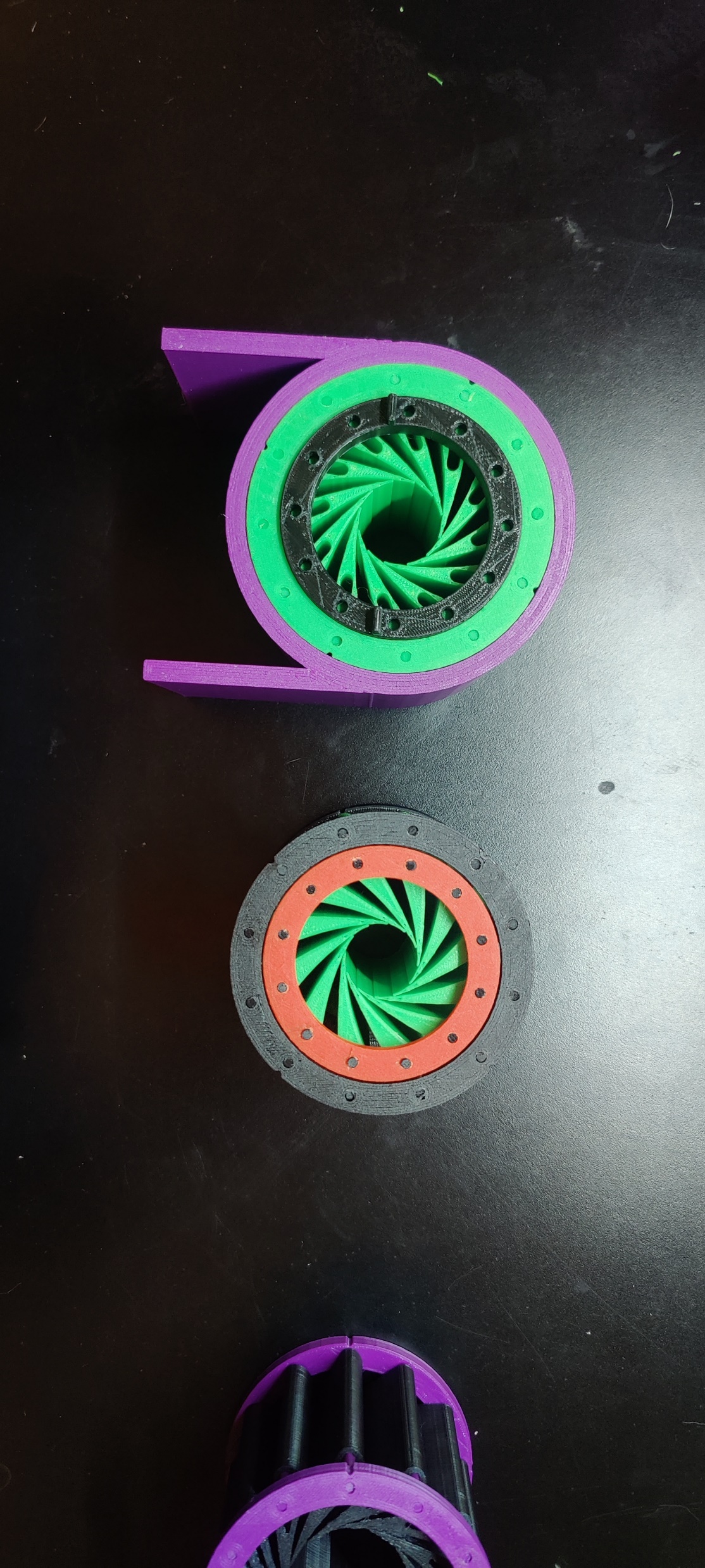 Figure 3: Current Prototypes
Skylar G., 3/29/22,Gore Stent, 3
Design Description -Final Design
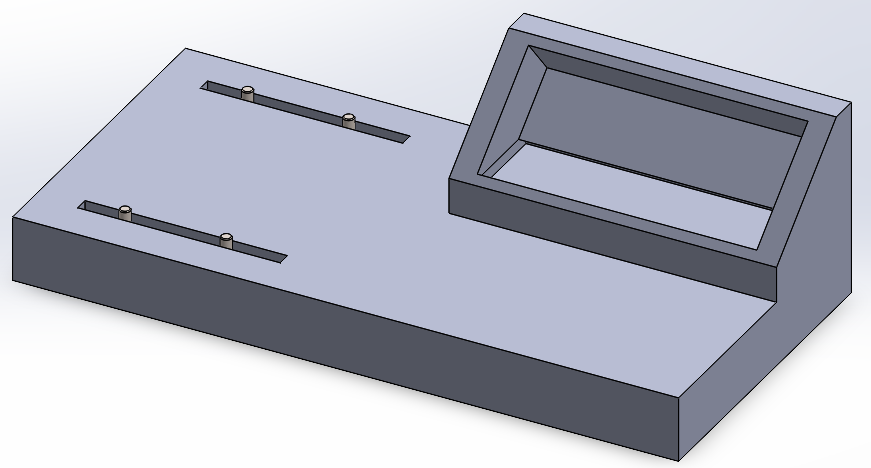 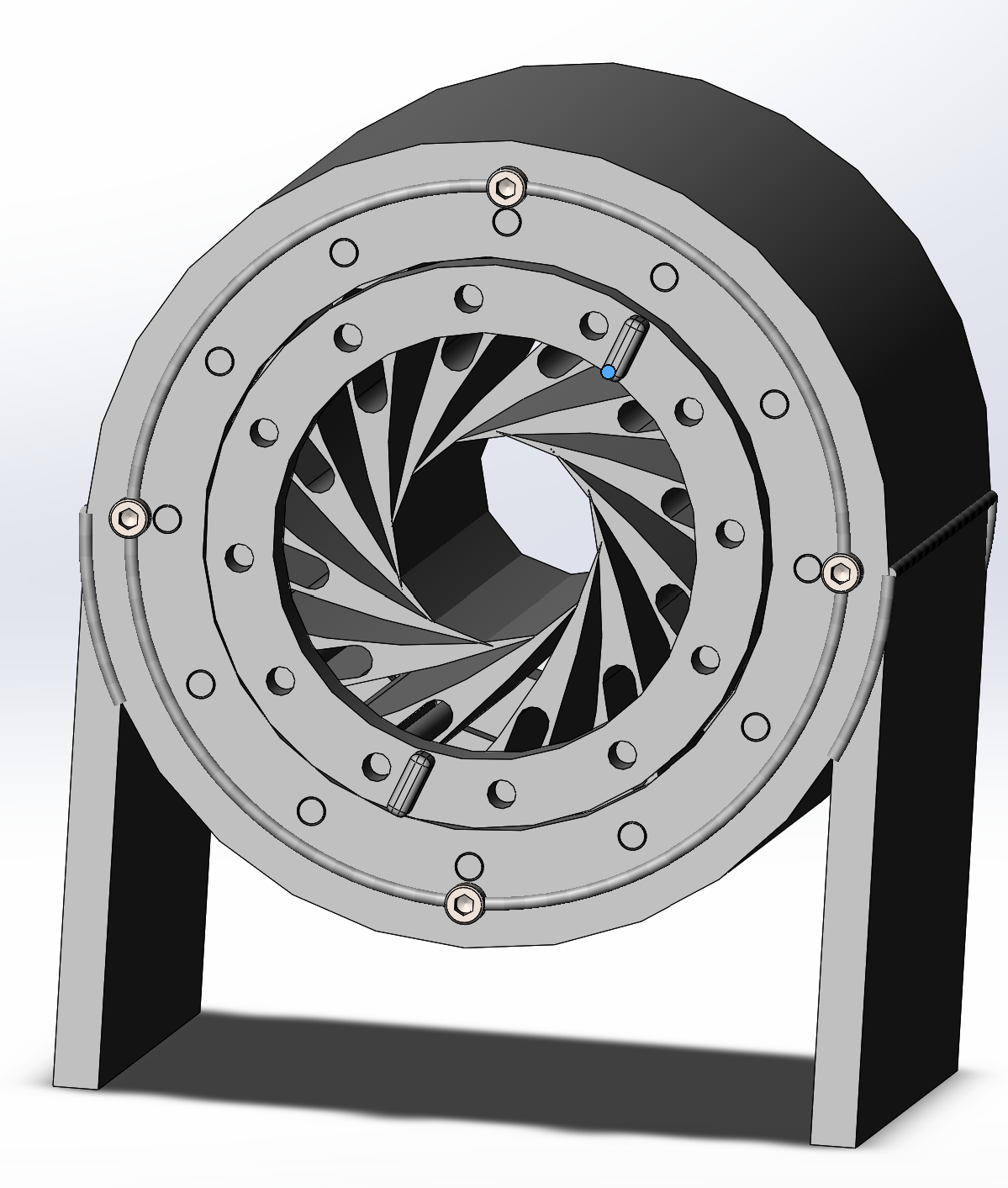 Leaflet
Pin
Figure 5: Touch Screen Base
Weld
Shell
Screw for outer plate
Preliminary Ring
Inner Ring with movement knob
Figure 4: Curved Iris CAD
Skylar G., 3/29/22,Gore Stent, 4
Design Description -Final Design
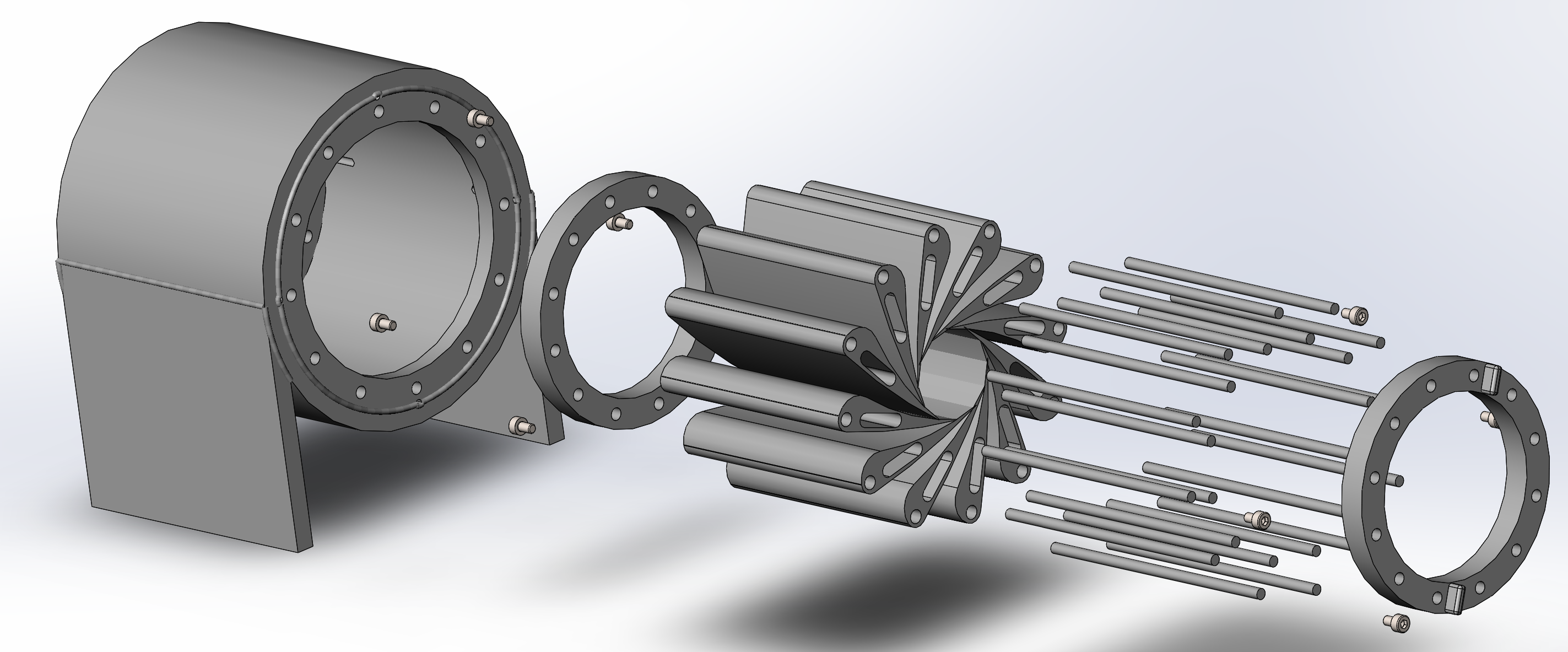 Figure 6: Exploded View
Skylar G., 3/29/22,Gore Stent, 5
Design Requirements
Table 2: Customer Requirements
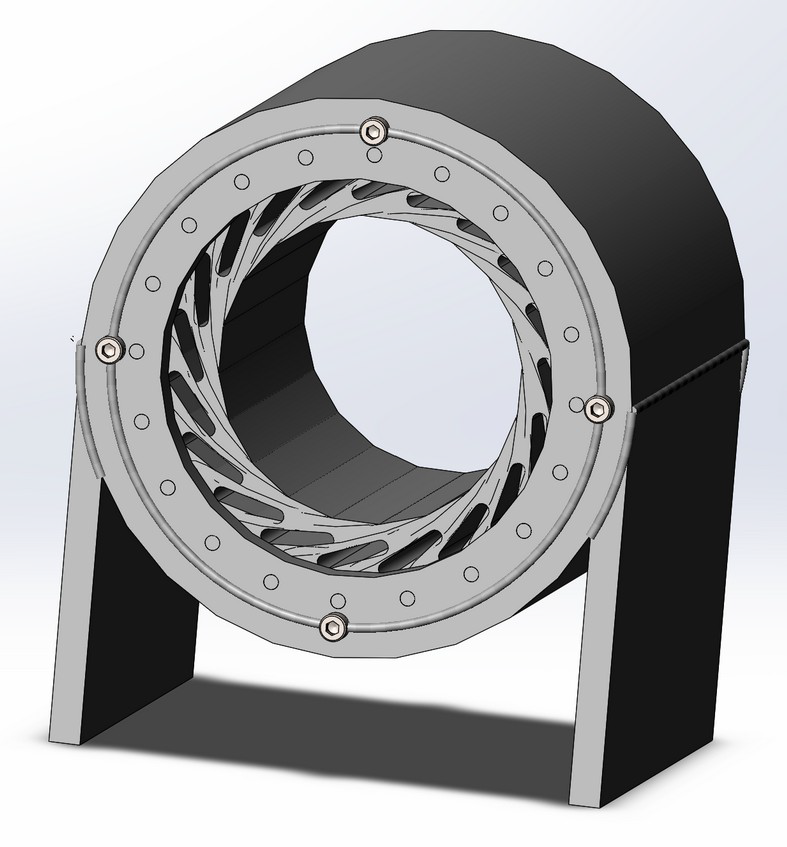 Figure 7. Curved Iris CAD
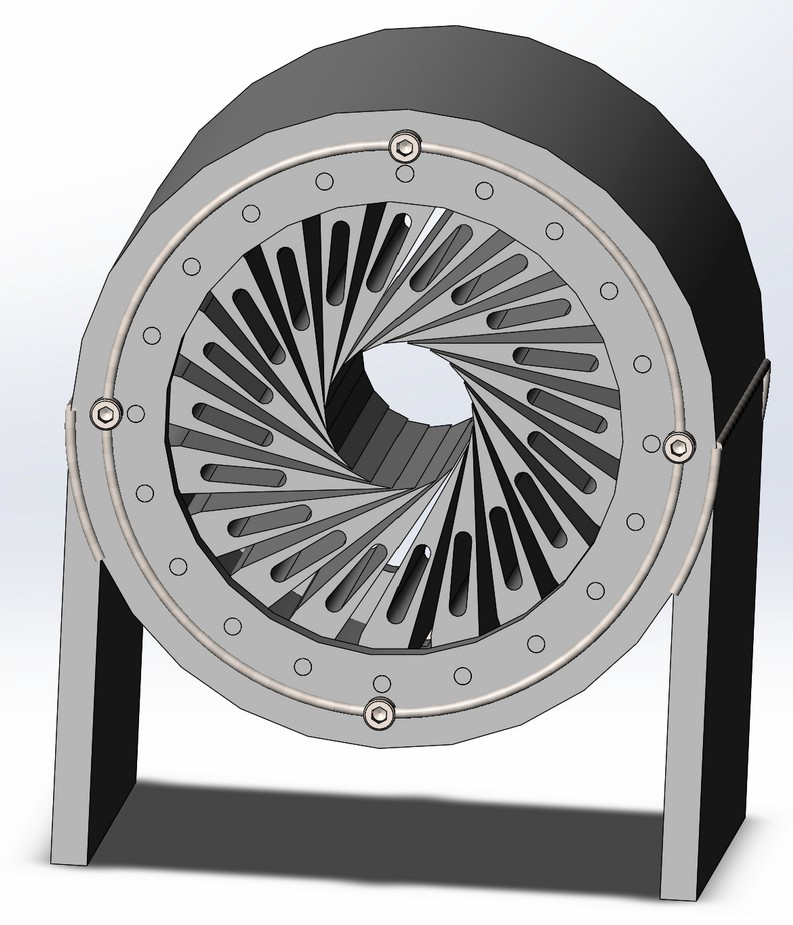 Figure 8. Straight Edge Iris CAD
Lulu M., 3/29/22,Gore Stent, 6
Click t ad text
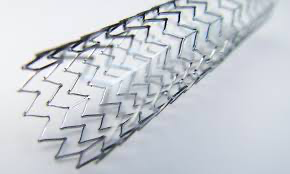 Engineering Analysis
Figure 9. Nitinol stent [4]
Calculations for the  
 Required minimum  
 and maximum  
diameters 

Self-expandable stents using hoop strength calculations
           H = PD /2t
H – hoop stress.       
D-  Diameter 
t- Thickness 
P – Internal Pressure

Materia/Type Dependence
Calculations for
Required radial forces 

Radial reaction force (RF) at each increment to force response over time .


E- artery’s young’s modulus
Di – Internal Diameter 
L – Stent Length
t -  Thickness
Device Power
Requirement 

 GUI unit and the Crimping system 

Wall power and standby battery
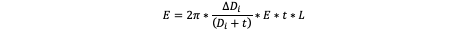 Lulu M., 3/29/22,Gore Stent, 7​
Design Validation
Table 3: FMEA Analysis
Failure Mode and Effects Analysis
Alex  N., 3/29/22,Gore Stent, 8
Table 4: Requirements
Engineering Requirements to Test
Design Validation
Emergency stop can be tested by running the crimper and using the emergency stop button, timing how long it takes to shut down

Control of the Force and Diameter by running the crimper and actively measuring once it is at the desired length or force. 

GUI Display will be measured for accuracy similar to the user control test method.
Alex  N., 3/29/22,Gore Stent, 9
Schedule
Table 5: Gantt Chart
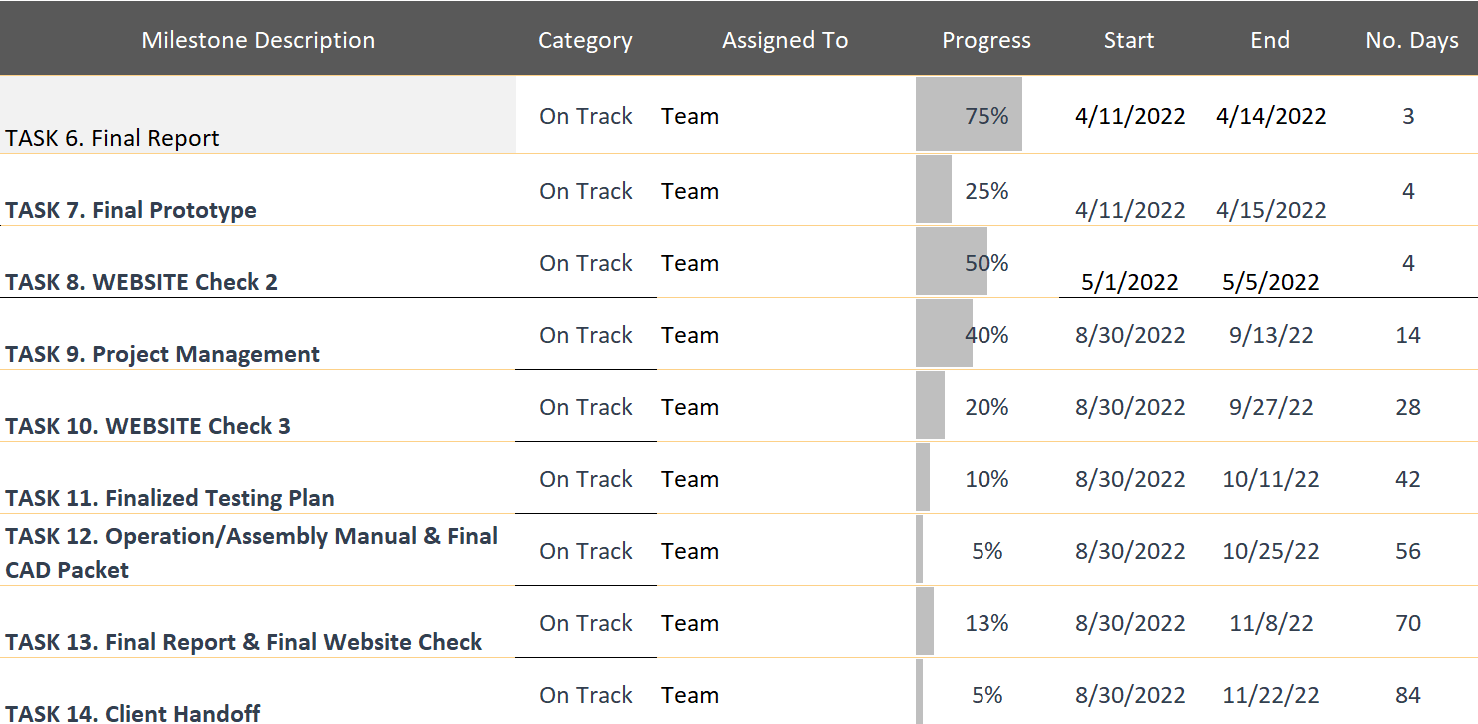 Alex  N., 3/29/22,Gore Stent, 1​0
Project Budget (Needs Update)
Table 6: Budget Breakdown
Alex  N., 3/29/22,Gore Stent, 1​1
References
[4] "Nitinol Technology Leader Uses Laser Cutting Machine for Precision Products," COHERENT , 2022.        [Online]. Available: https://www.coherent.com/news/success-stories/nitinol-innovative-technology. [Accessed 28 March 2022].
2/3/22,Gore Stent, 12
Questions?
Alex Nagle, 2/22/22,Gore Stent, 13